TYÖPAJA: VAATTEIDEN GLOBAALIT TUOTANTOKETJUT & KESTÄVÄ KULUTTAMINEN
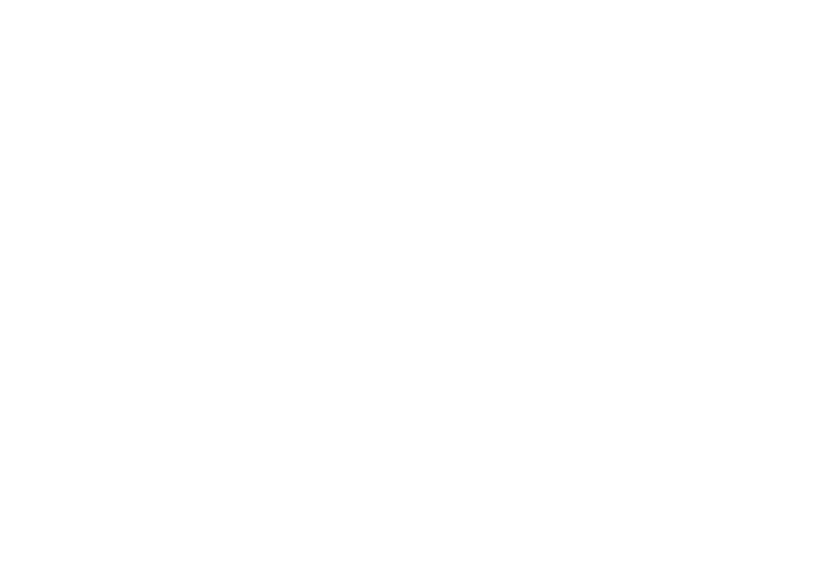 Tässä työpajassa
Vaatteiden globaalit tuotantoketjut
Vaatetuotannon keskeisimmät ongelmat
Tehtävä: Vaatebrändien vastuullisuuden tarkastelu
Yritysvastuu & kestävä kuluttaminen
Vaatetuotannon keskeisimmät
ongelmat?
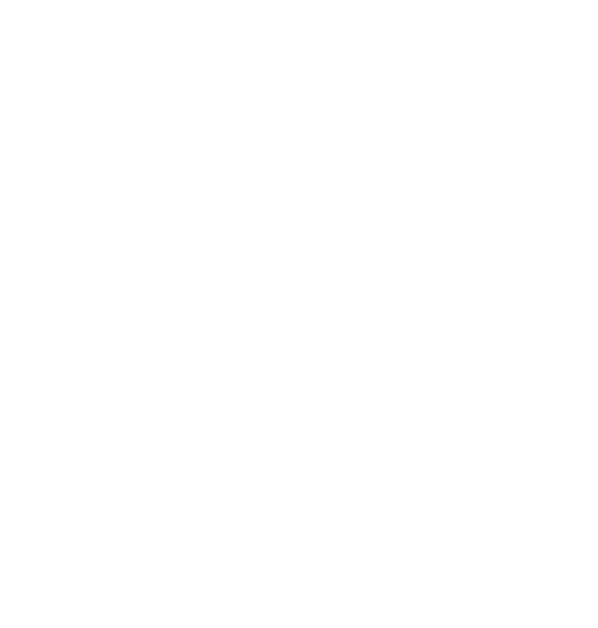 Missä meidän vaatteet on tehty?
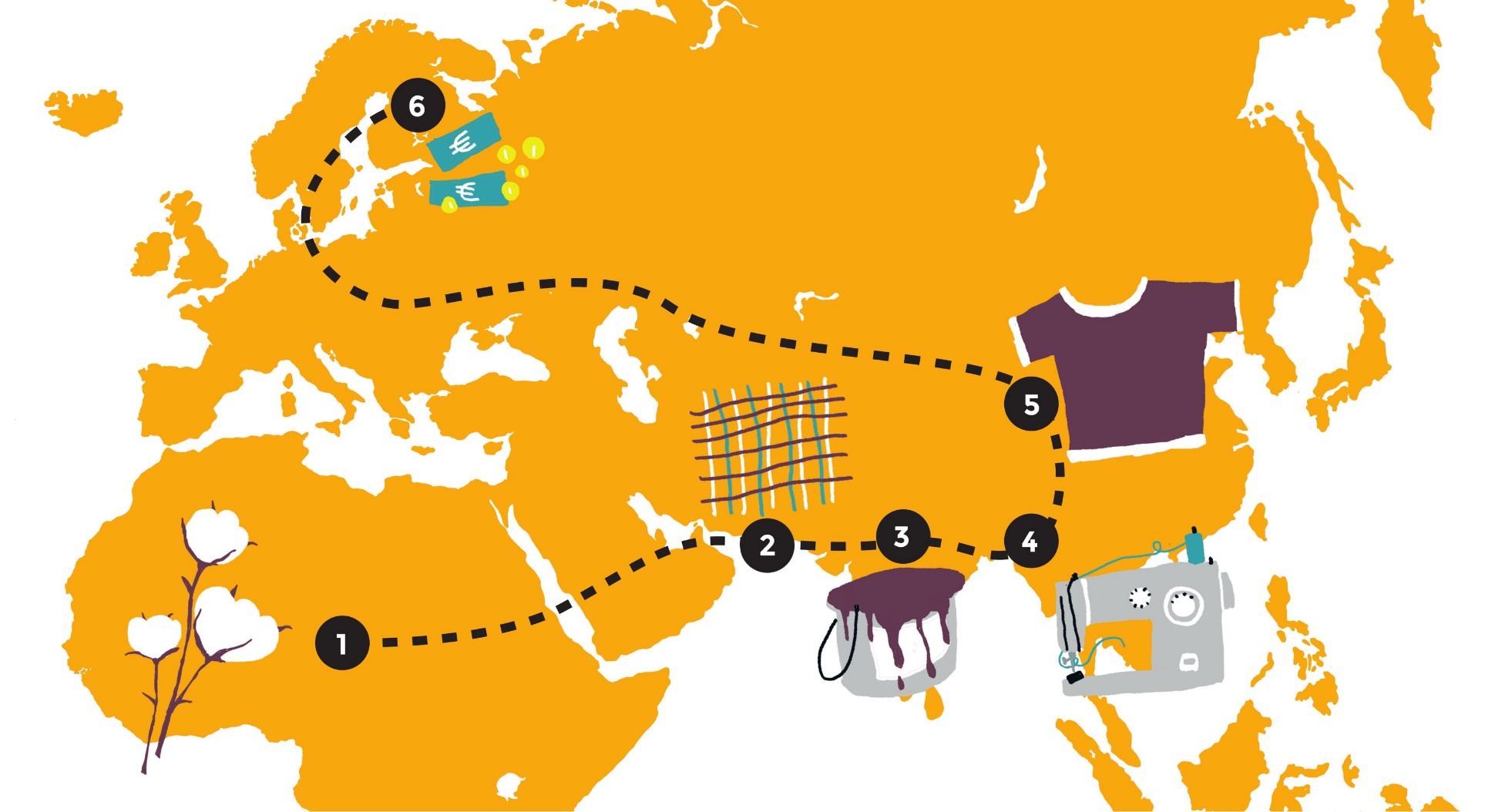 Esimerkki yksinkertaistetusta tuotantoketjusta:

1.  Puuvilla, Benin 
2. Kehräys ja kudonta,  
    Pakistan 
3. Värjäys, Intia 
4. Ompelu, Bangladesh5. Viimeistely, Made in
     -lappu ja pakkaus, Kiina 
6. Kuljetus ja myynti, 
    EU ja Suomi
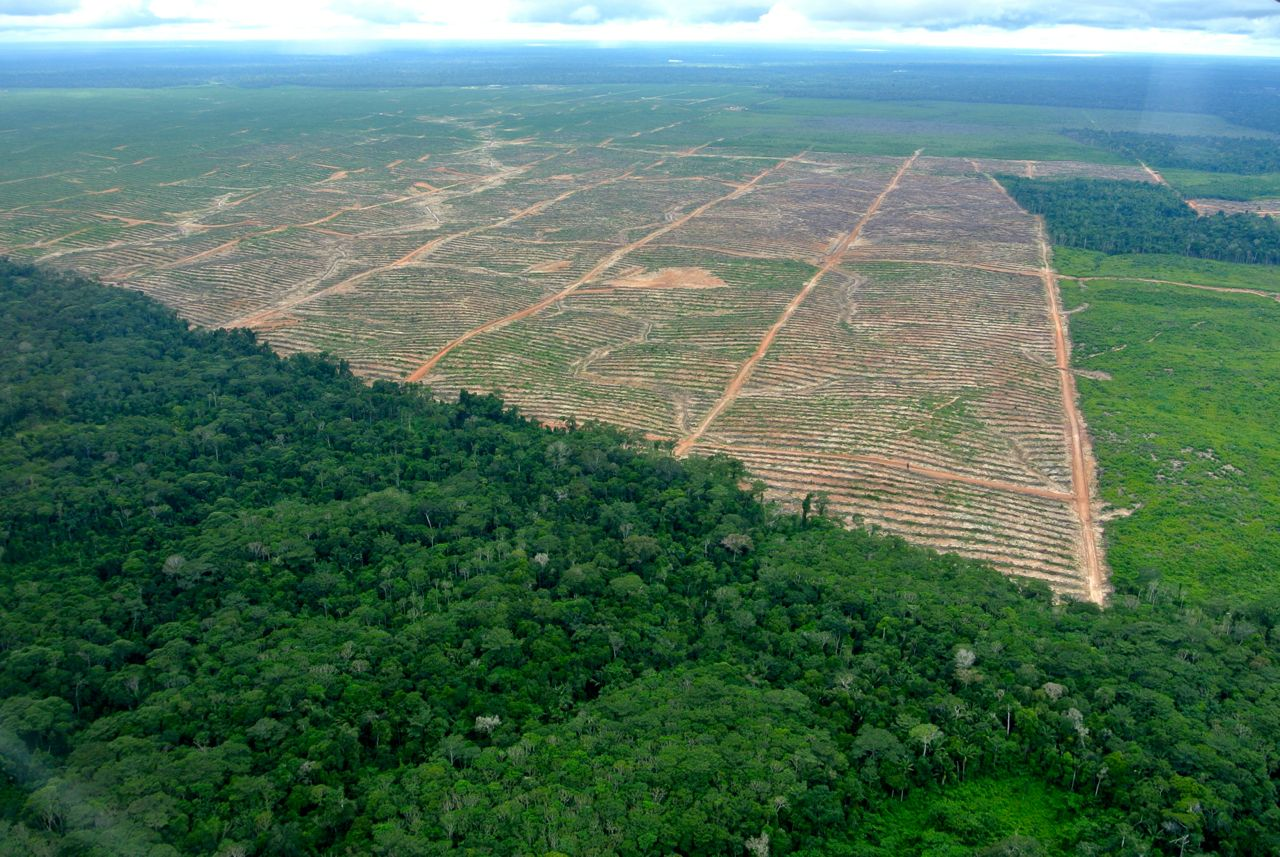 Ympäristö
Veden ja kemikaalien käyttö
Jätevesipäästöt
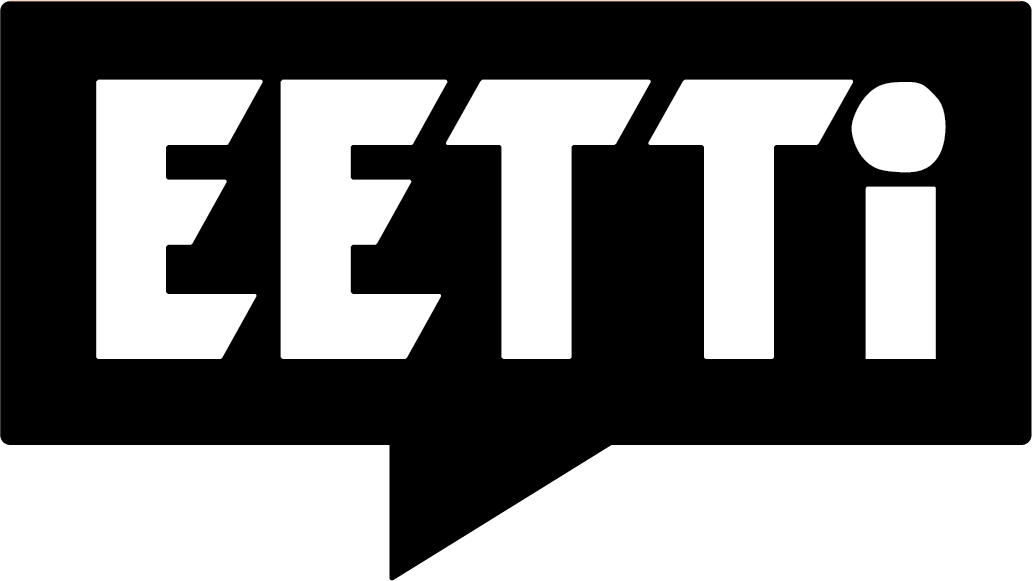 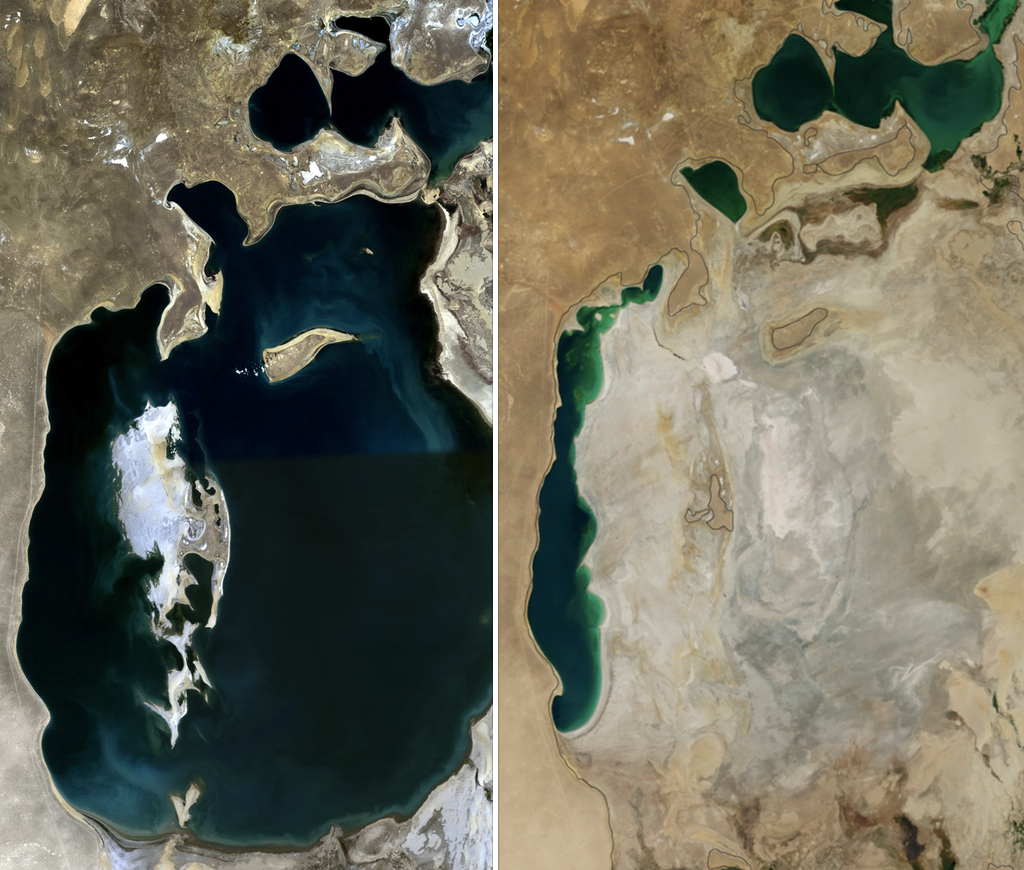 Ympäristö
Ympäristökatastrofi: Araljärven pääallas 1970-2014
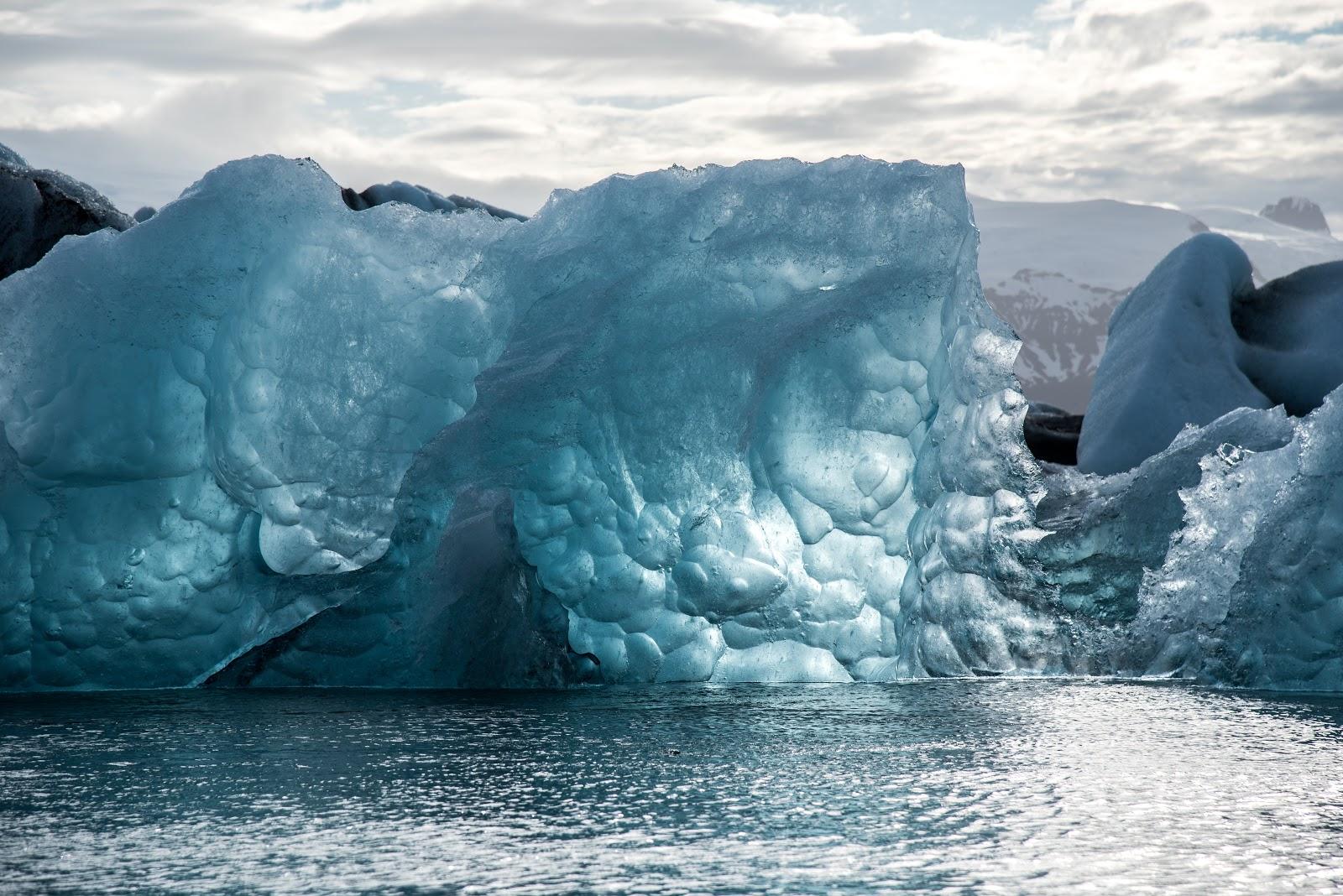 Ilmasto
Vaate- ja tekstiiliteollisuudella valtavat päästöt
Noin 2/3 vaatteen ilmastovaikutuksista tulee raaka-aineen tuotannosta 
Vaatteen käyttökerrat x 2 -> 50 % pienempi hiilijalanjälki
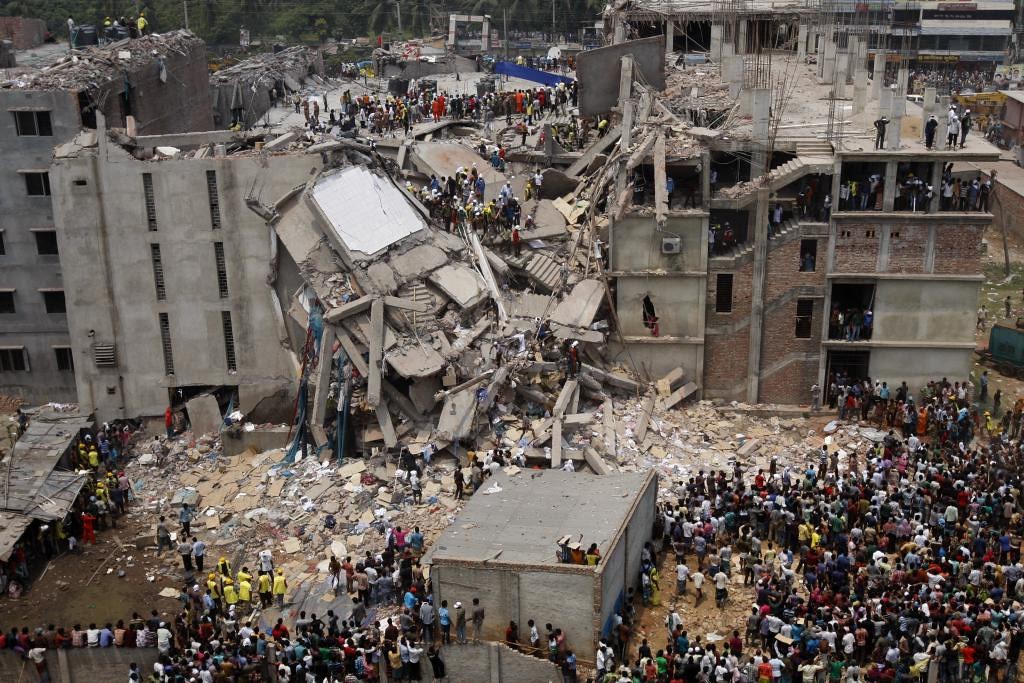 Ihmisoikeudet
Rana Plazan tehdasonnettomuus 2013
Esim. työ- ja ihmisoikeudet, työturvallisuus, järjestäytymisoikeus, lapsi- ja pakkotyö, elämiseen riittämätön palkka
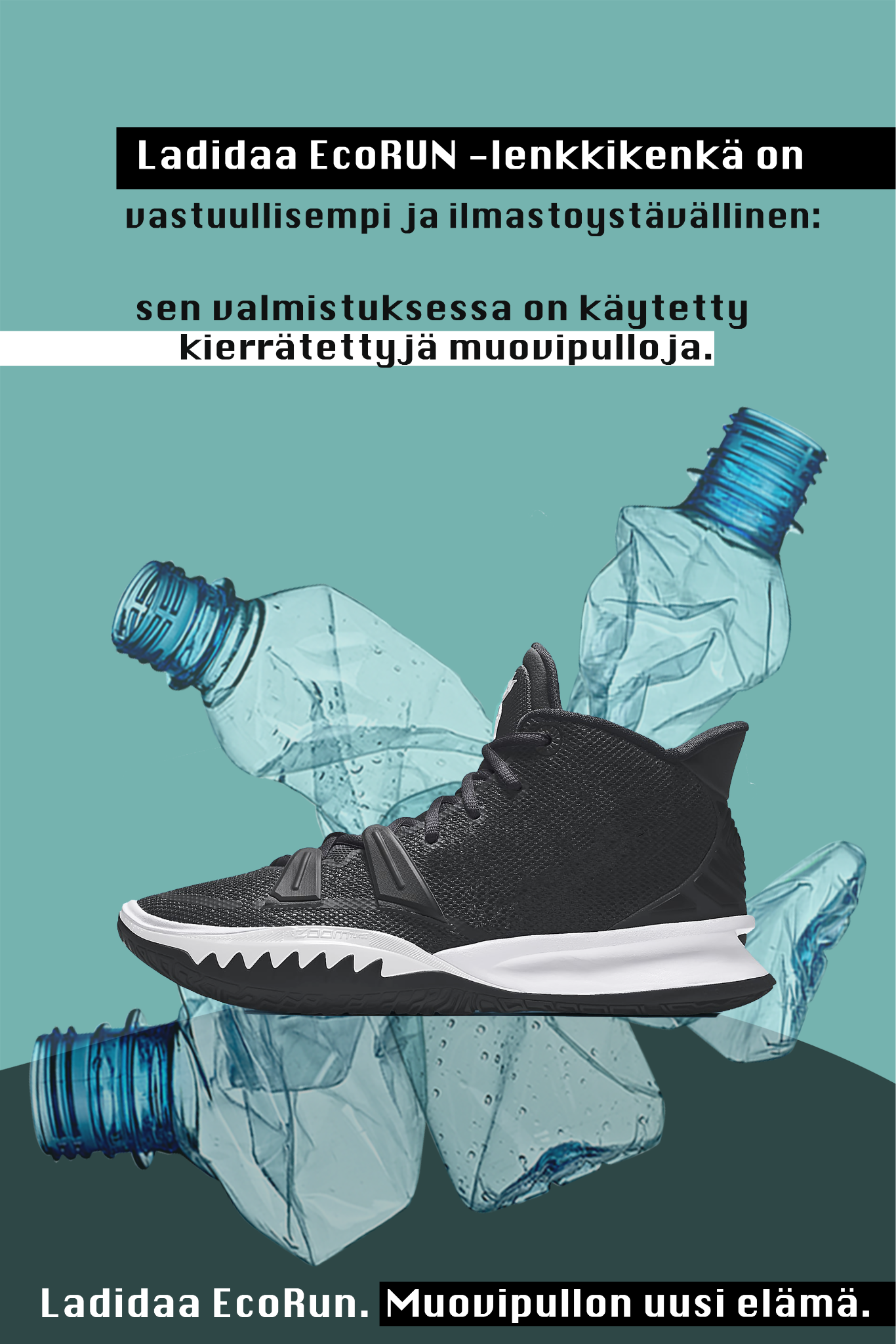 Miten vertailla
yritysten vastuullisuutta?
Esimerkki: ilmasto
Onko yritys laskenut omien päästöjensä (scope 1 ja 2) lisäksi arvoketjun päästöt (scope 3)? Julkaiseeko yritys täsmälliset laskelmat?
“Olemme hiilineutraaleja”.
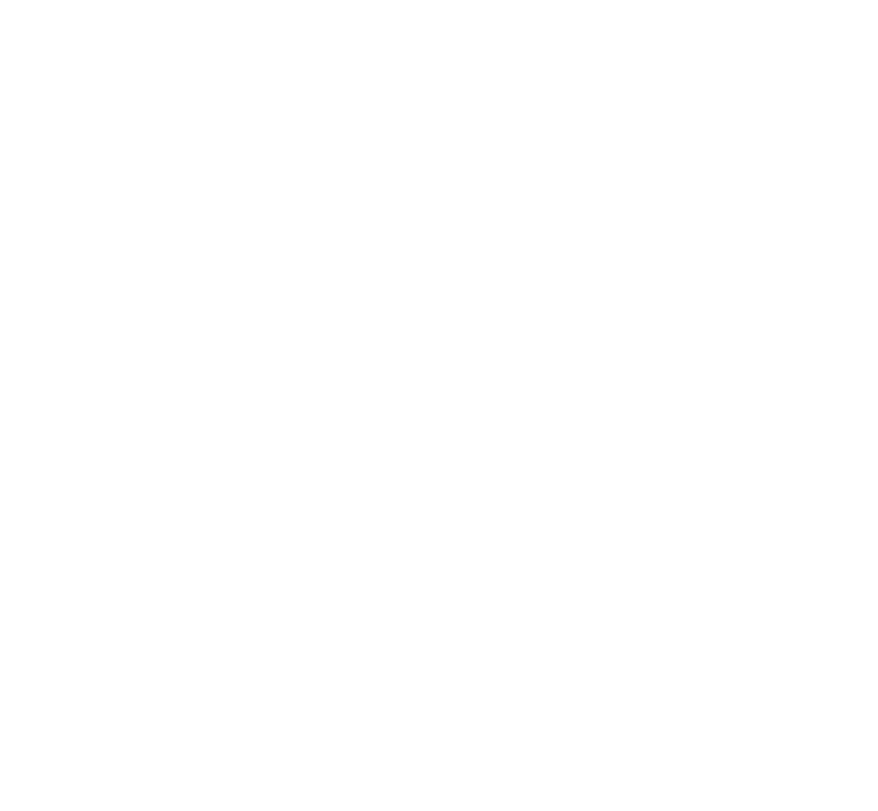 Esimerkki: ilmasto
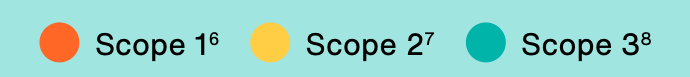 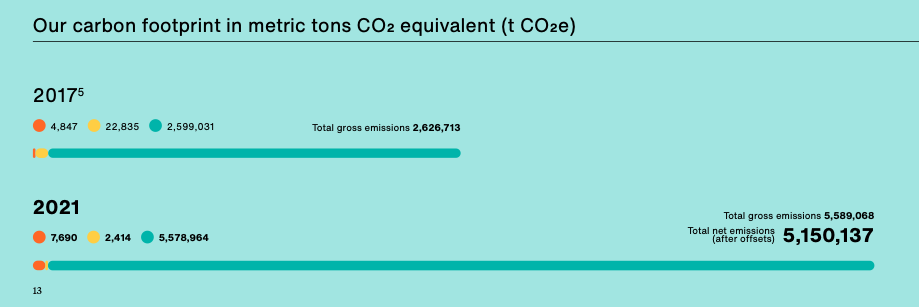 Lähde: Zalando Sustainability Progress Report 2021
Esimerkki: ympäristö
Käyttääkö brändi vastuullisia materiaaleja? Jos käyttää, mitä? 
Kuinka suuren prosenttiosuuden nämä materiaalit kattavat koko tuotannosta?
“Pyrimme käyttämään mahdollisimman paljon ekologisia materiaaleja.”
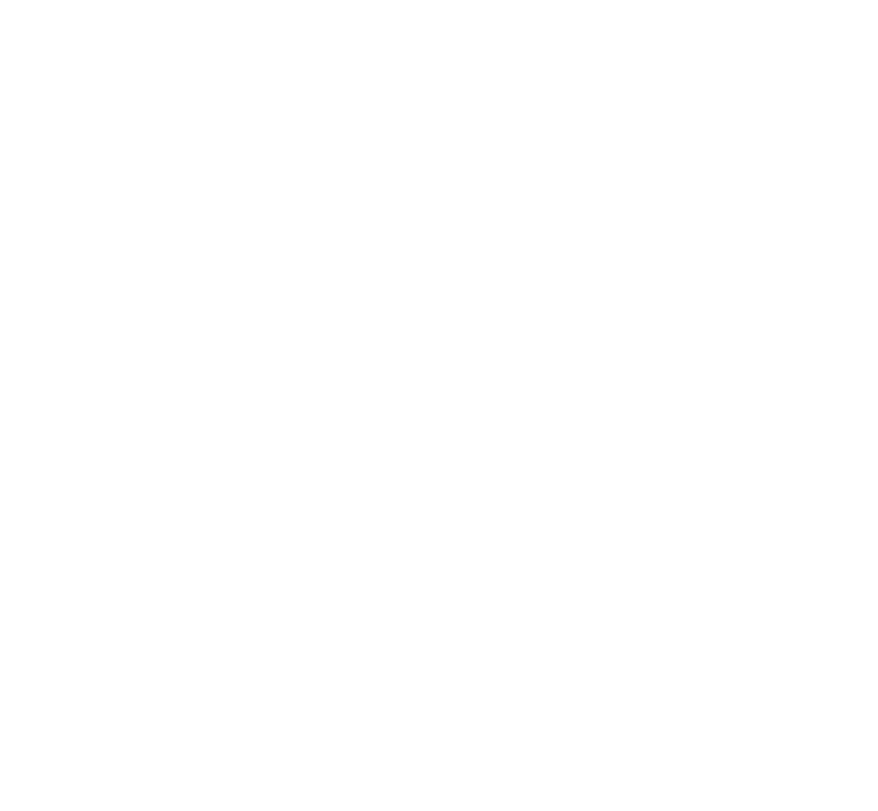 Esimerkki: ympäristö
Vaateränkkäys 2021 -vertailussa pisteitä sai seuraavista raaka-aineista:
- luomuhamppu
- luomupellava
- luomupuuvilla
- Tencel (lyocell)
- Reilun kaupan puuvilla
- kierrätysraaka-aine (esim. kierrätetty 
   puuvilla tai kierrätetty polyesteri)
Esimerkki: ihmisoikeudet
Julkaiseeko brändi tehdaslistansa tai muuta täsmällistä tietoa tuotteidensa alkuperästä?

Onko brändi sitoutunut maksamaan elämiseen riittäviä palkkoja?
“Teetämme suuren osan vaatteistamme Euroopassa.”
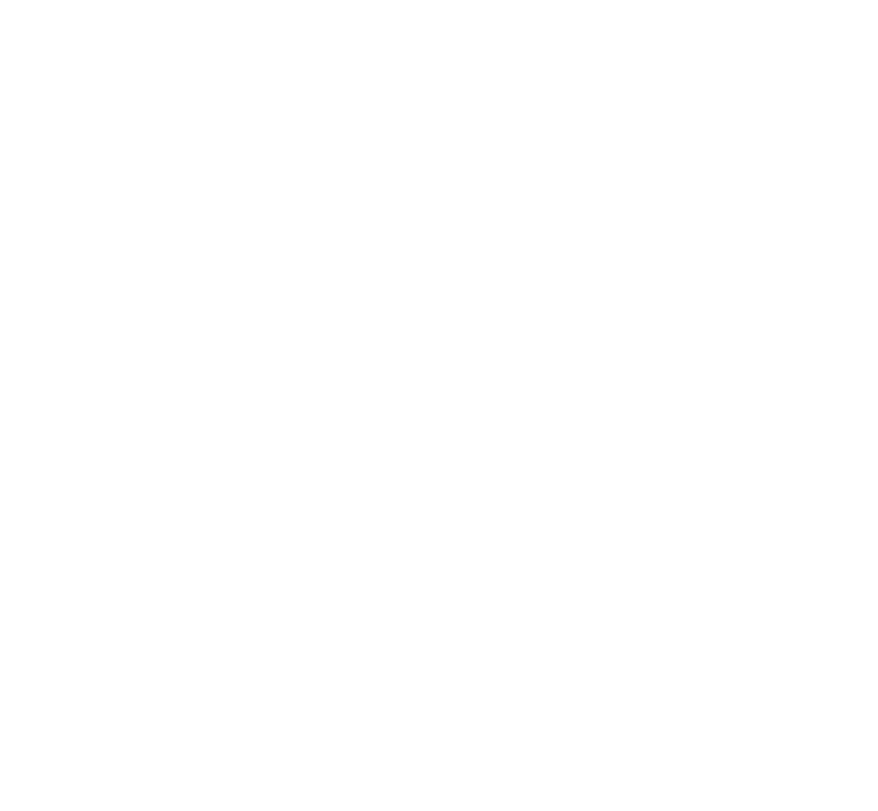 Esimerkki: ihmisoikeudet
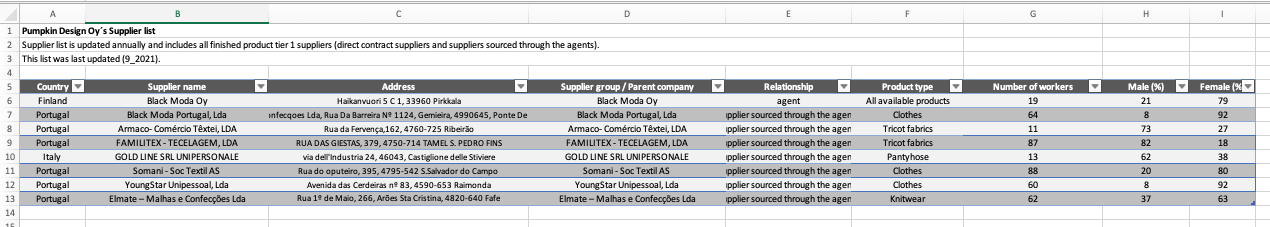 Lähde: Aarre / https://aarrelabel.com/vastuullisuus/
Tehtävä: Vaatebrändin miniränkkäys
Onko yritys laskenut omien päästöjensä (scope 1 ja 2) lisäksi arvoketjun päästöt (scope 3)? Julkaiseeko yritys täsmälliset laskelmat?
Käyttääkö brändi ympäristöystävällisiä materiaaleja? Jos käyttää, mitä? Kuinka suuren prosenttiosuuden nämä materiaalit kattavat koko tuotannosta?
Julkaiseeko brändi tehdaslistansa tai muuta täsmällistä tietoa tuotteiden alkuperästä?
Onko brändi sitoutunut maksamaan elämiseen riittäviä palkkoja?
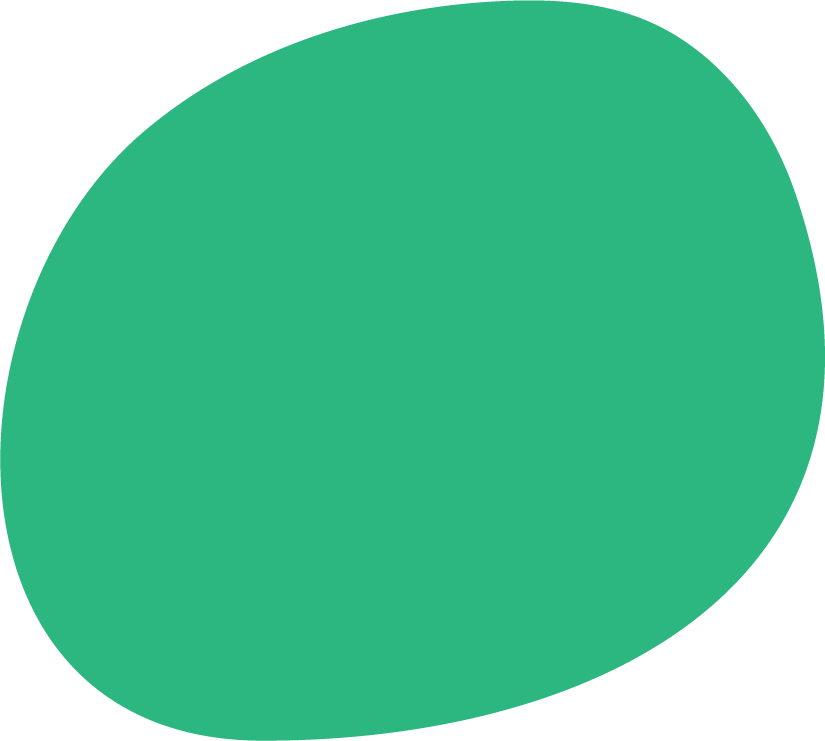 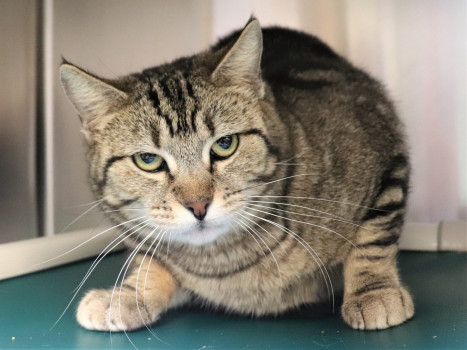 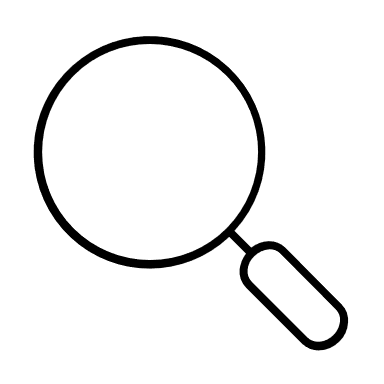 Tehtävä: Vaatebrändin miniränkkäys
Mistä / miten etsiä?

Brändin tai yrityksen verkkosivut -> osio: Vastuullisuus / Sustainability (ylävalikossa tai aivan sivujen alaosassa)

Googlaamalla brändin nimi +
sustainability / vastuullisuus
sustainability report / vastuullisuusraportti
emissions scope 1 / päästöt scope 1
carbon footprint / hiilijalanjälki
supplier list (tehdaslista)
materials / raw materials / materiaalit / raaka-aineet
Living wage / elämiseen riittävät palkat
Tehtävä: Vaatebrändin miniränkkäys
Valitkaa vaatebrändi, josta haluat selvittää kysymykset 1-4.

Etsikää vastaukset neljään kysymykseen brändin nettisivuilta. 

Kirjatkaa vastaukset ylös.
Huom: 

Myös se on vastaus, ettei tietoa löytynyt.
Kenen vastuulla muutos?
YKSILÖ
YRITYKSET
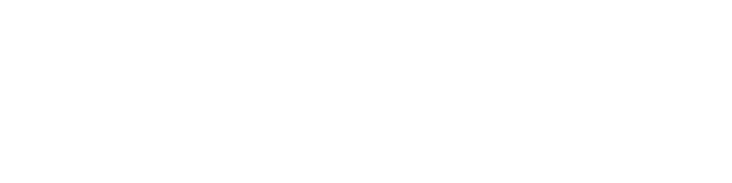 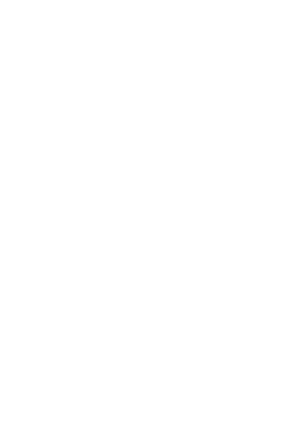 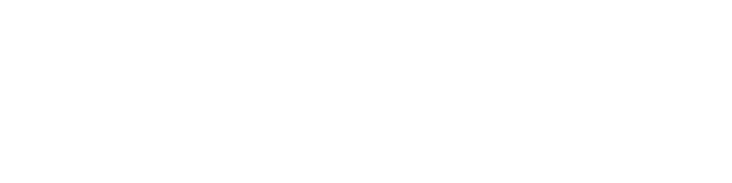 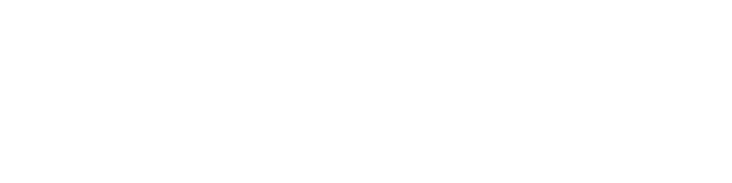 SÄÄNTELY
Yritysvastuu
Vastuullinen yritys ymmärtää, mikä sen vaikutus on
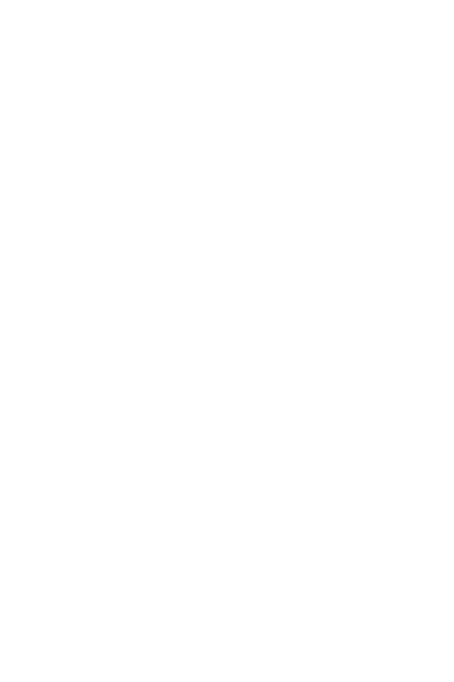 ILMASTOYMPÄRISTÖ 
IHMISOIKEUDET
..ja arvioi, valvoo & korjaa mahdollisia negatiivisia vaikutuksia arvoketjussaan
sekä viestii niistä avoimesti
Miten voin 
vaikuttaa?
Omistamiesi tavaroiden käyttäminen
Uuden ostaminen
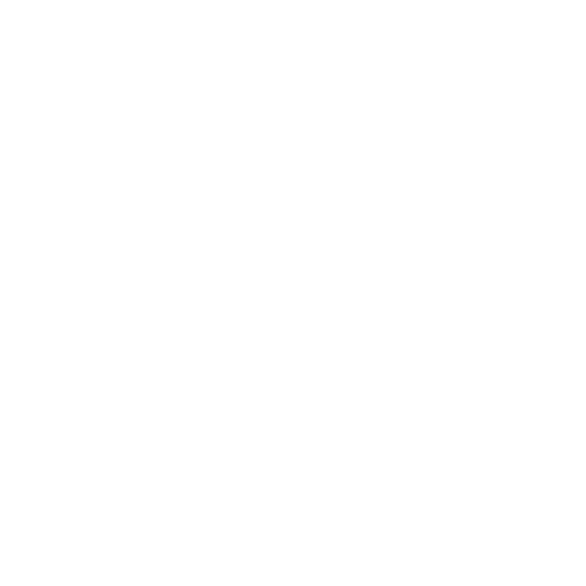 Tavaroiden korjaaminen ja huoltaminen
Kierrätetyn ostaminen
Aktiivinen kansalaisuus
Aktiivinen kansalaisuus
Vaadi yrityksiä lisäämään läpinäkyvyyttä ja kertomaan tarkasti tuotanto-oloista
Ole muuttamassa vallitsevia normeja kertomalla omista vastuullisuusteoista ystäväpiirille, työpaikalla tai somessa
Osallistu paikallisten yhteisöjen, kansanliikkeiden tai järjestöjen toimintaan.
Ilmaise tukesi yritysvastuulainsäädännölle 
ja vaadi päättäjiltä tiukkoja vastuullisuustekoja
Tue yritysten vastuullisuutta puolueettomasti arvioivia kansalaisjärjestöjä
Allekirjoita & jaa vetoomuksia ja kansalaisaloitteita.
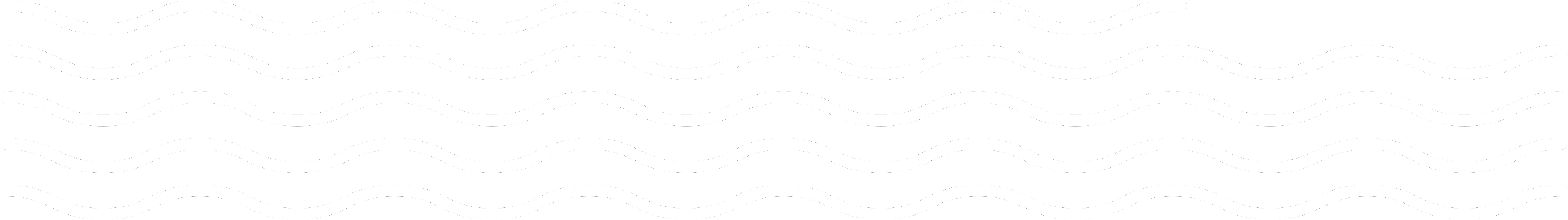 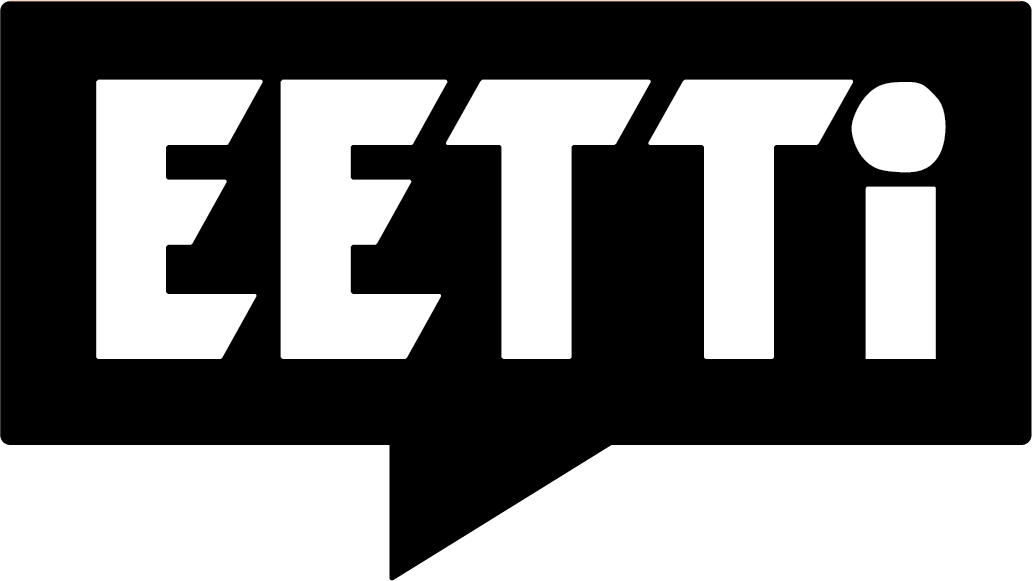 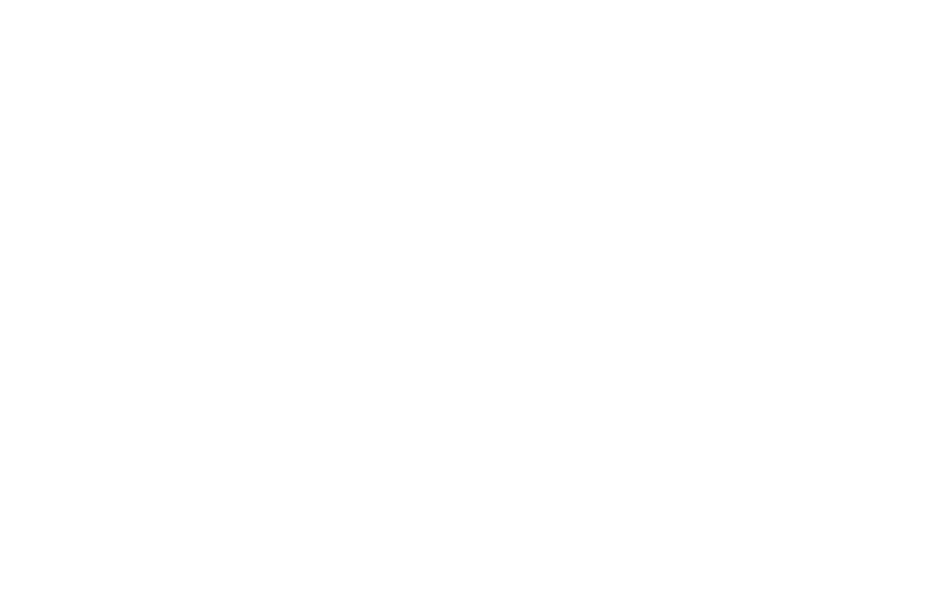 yes we can
@eetti_ry
facebook.com/eetti
www.eetti.fi
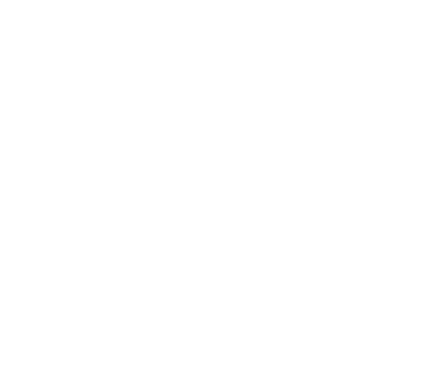